٥-٢
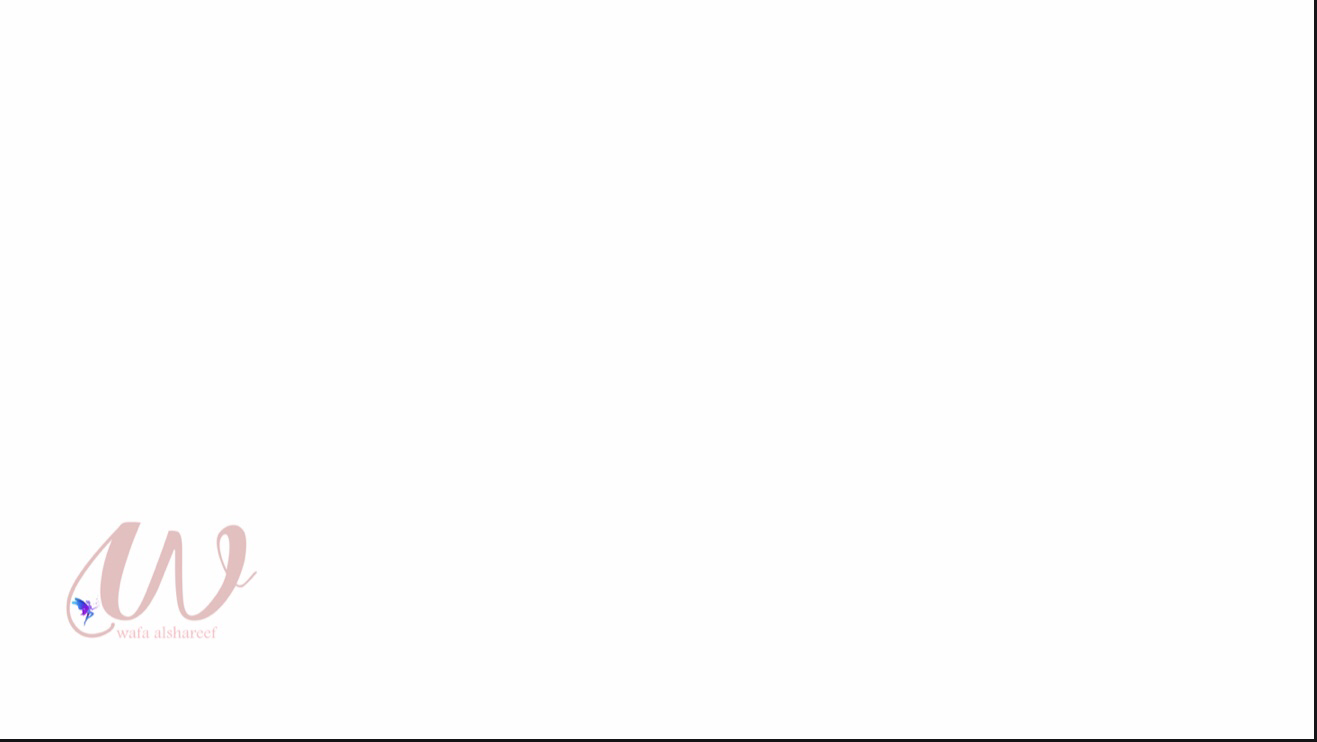 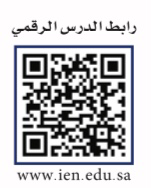 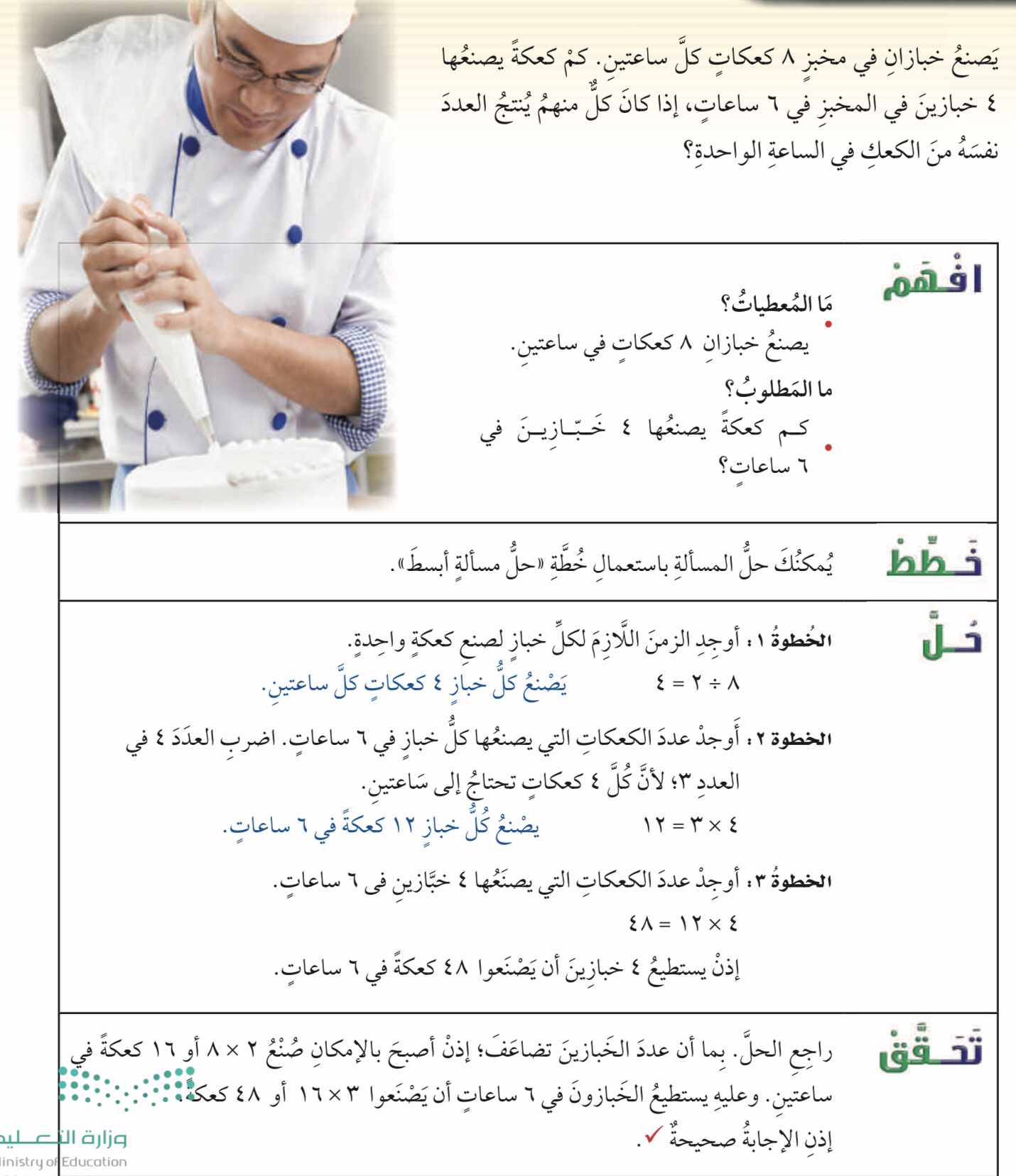 خطة حل المسألة
فكرة الدرس :
احل مسائل باستعمال خطة حل مسألة ابسط
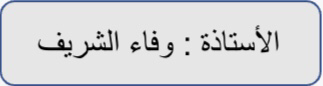 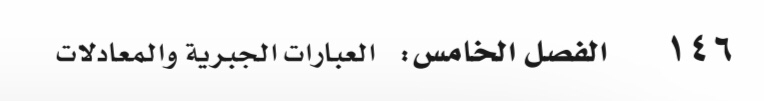 ٥-٢
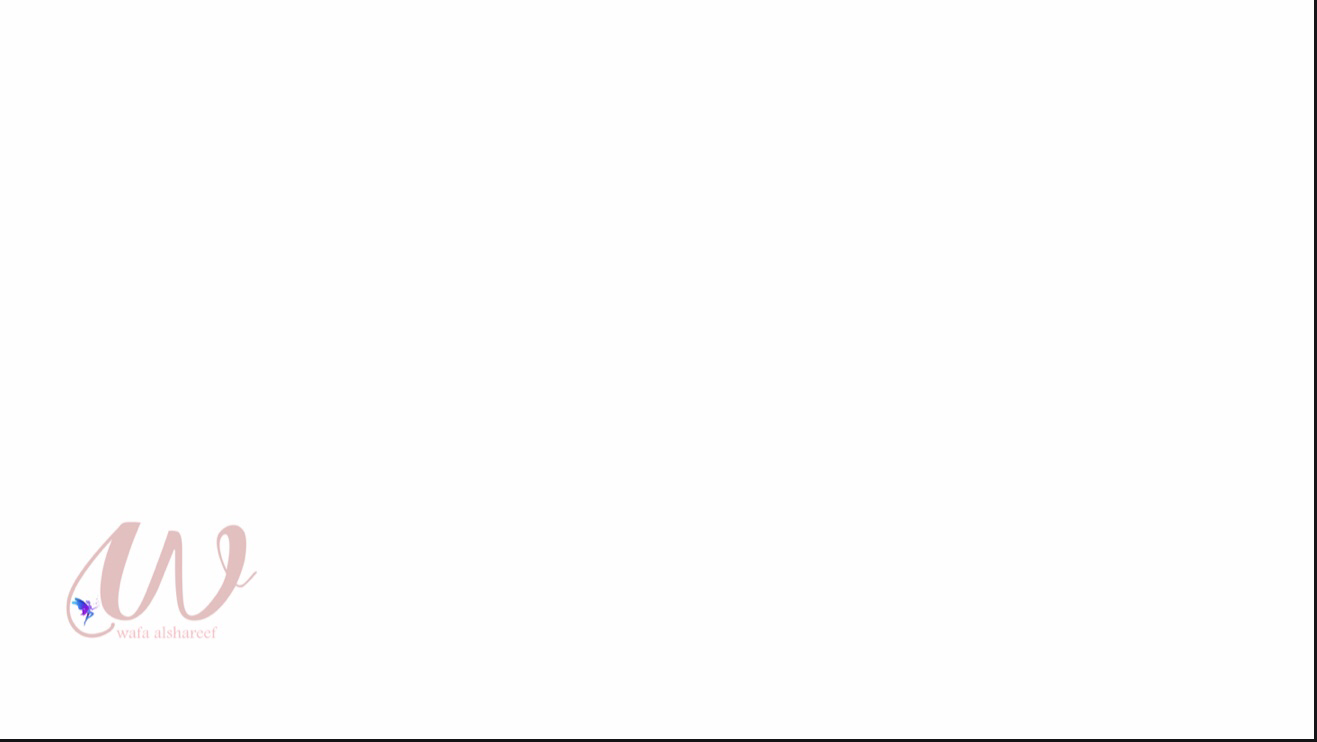 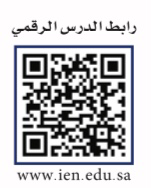 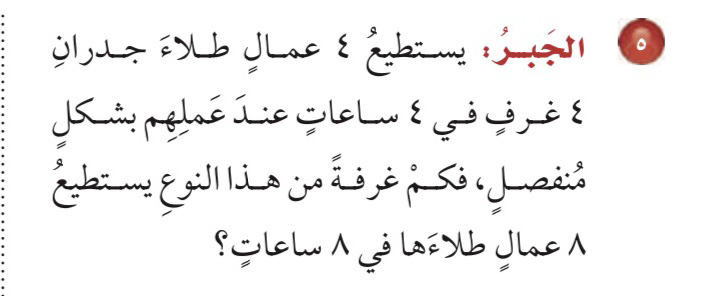 خطة حل المسألة
فكرة الدرس :
احل مسائل باستعمال خطة حل مسألة ابسط
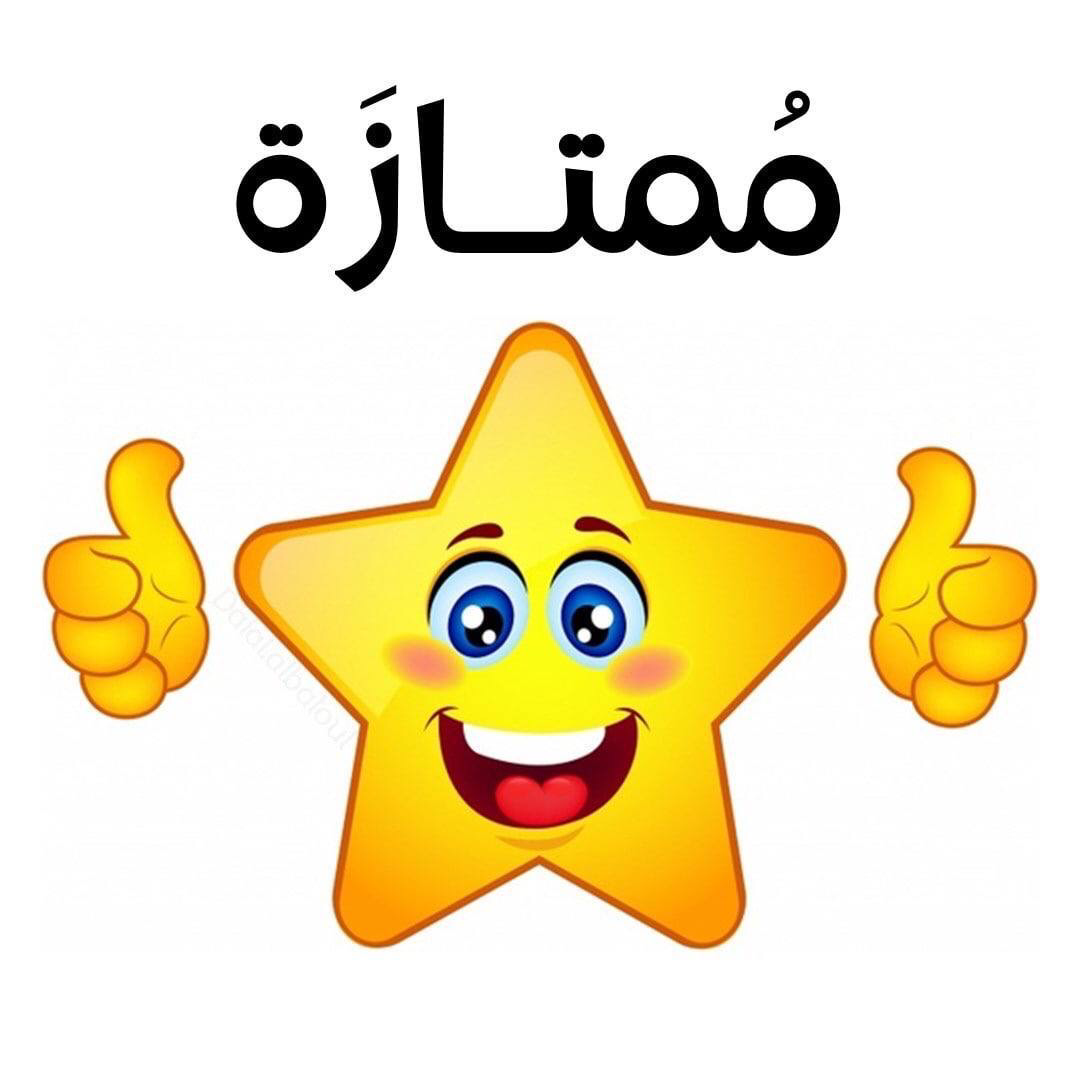 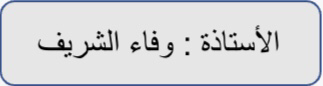 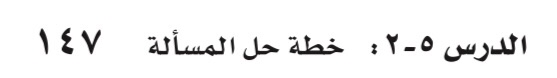 ٥-٢
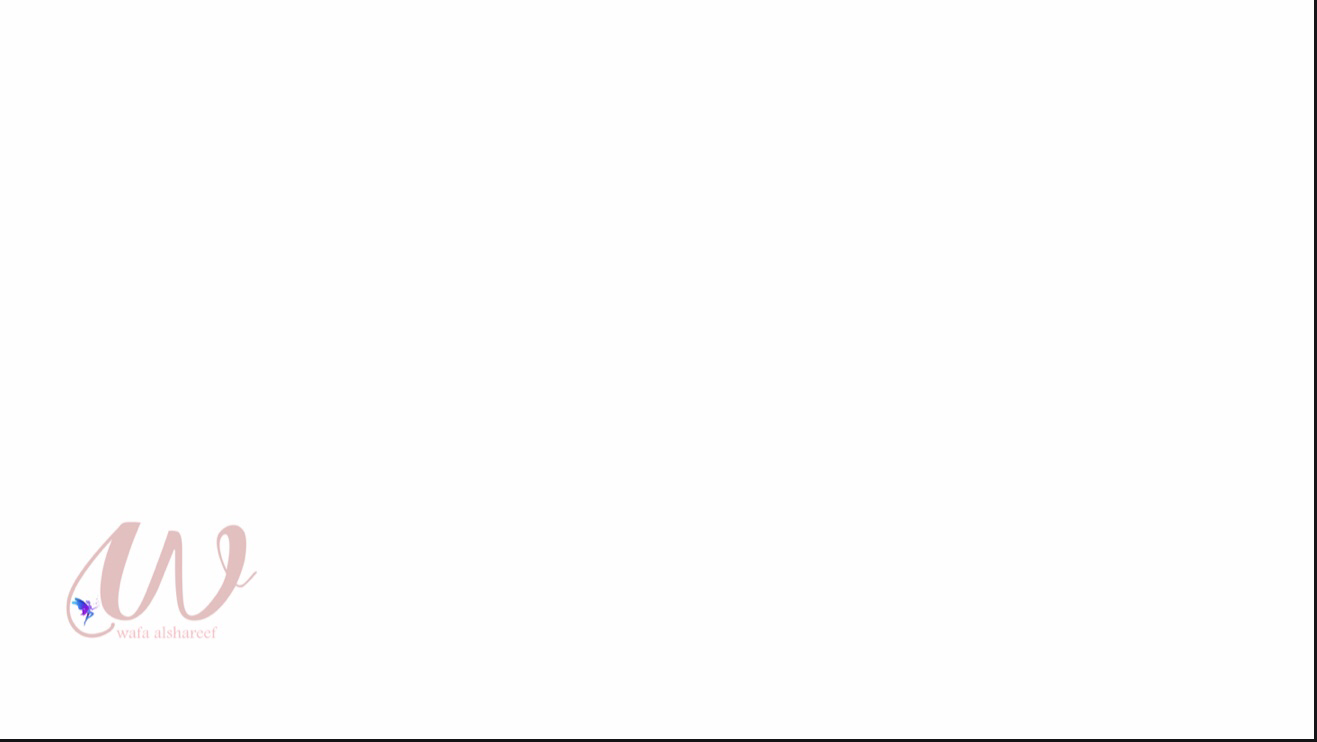 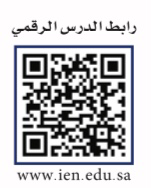 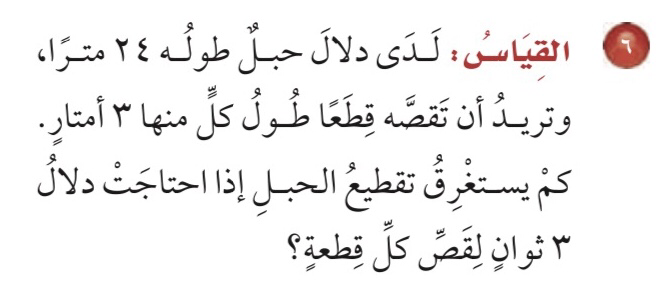 خطة حل المسألة
فكرة الدرس :
احل مسائل باستعمال خطة حل مسألة ابسط
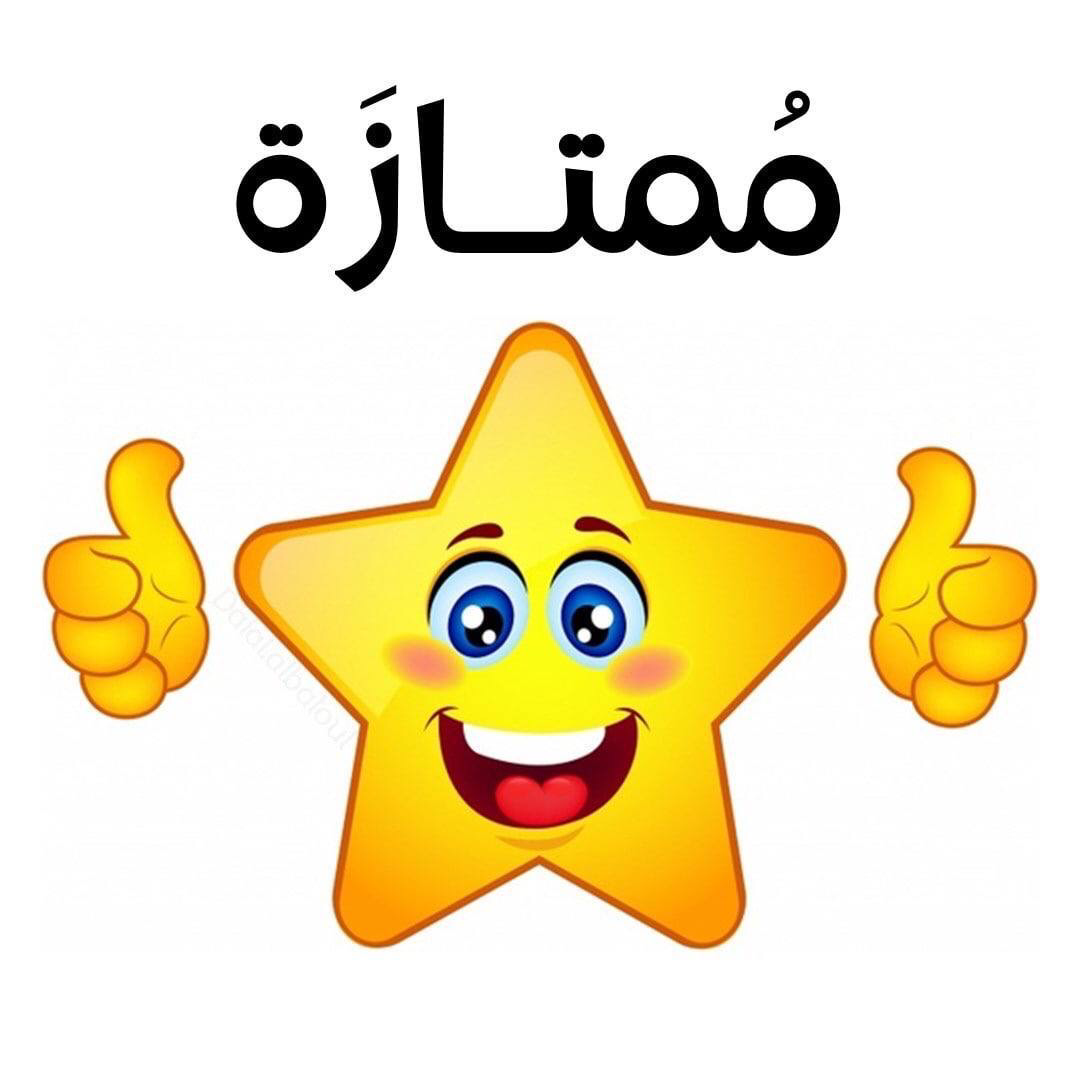 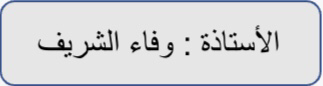 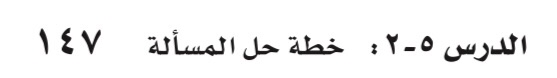 ٥-٢
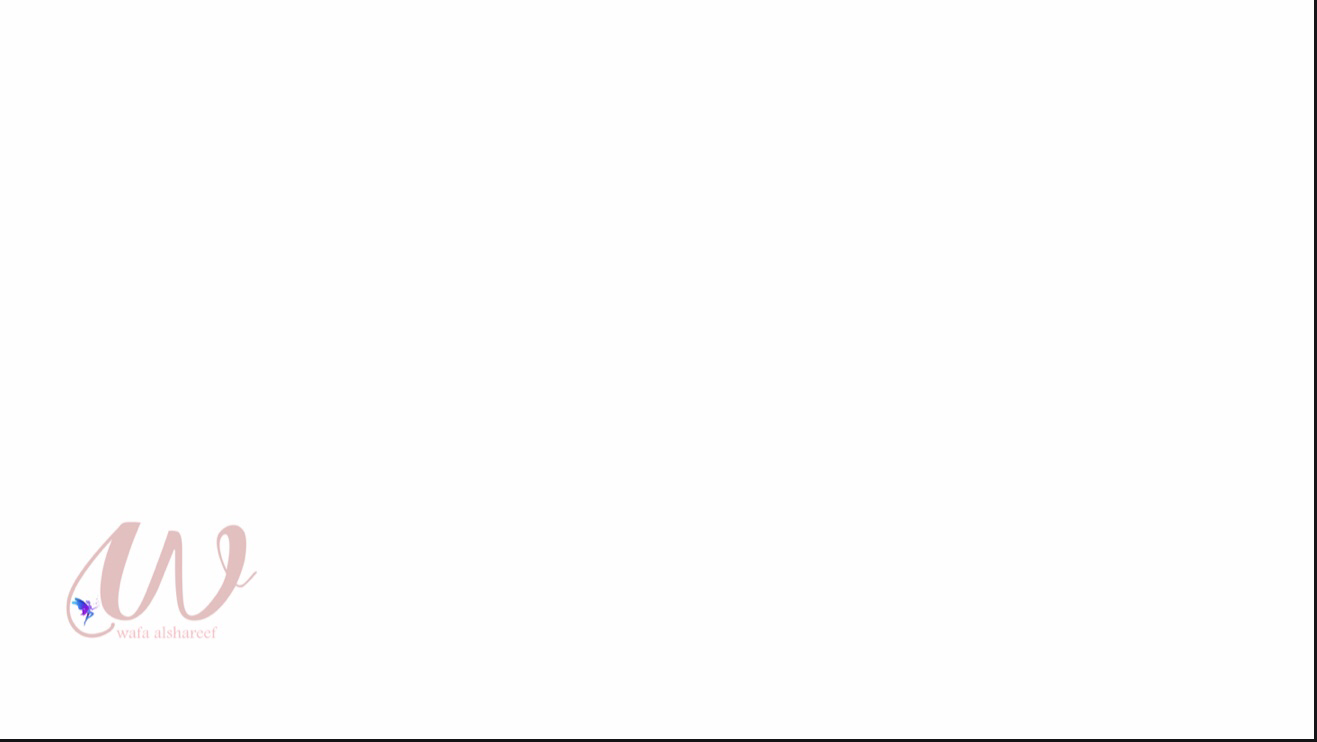 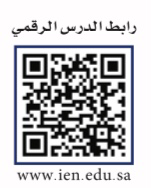 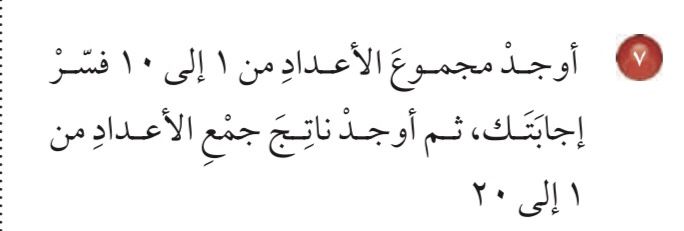 خطة حل المسألة
فكرة الدرس :
احل مسائل باستعمال خطة حل مسألة ابسط
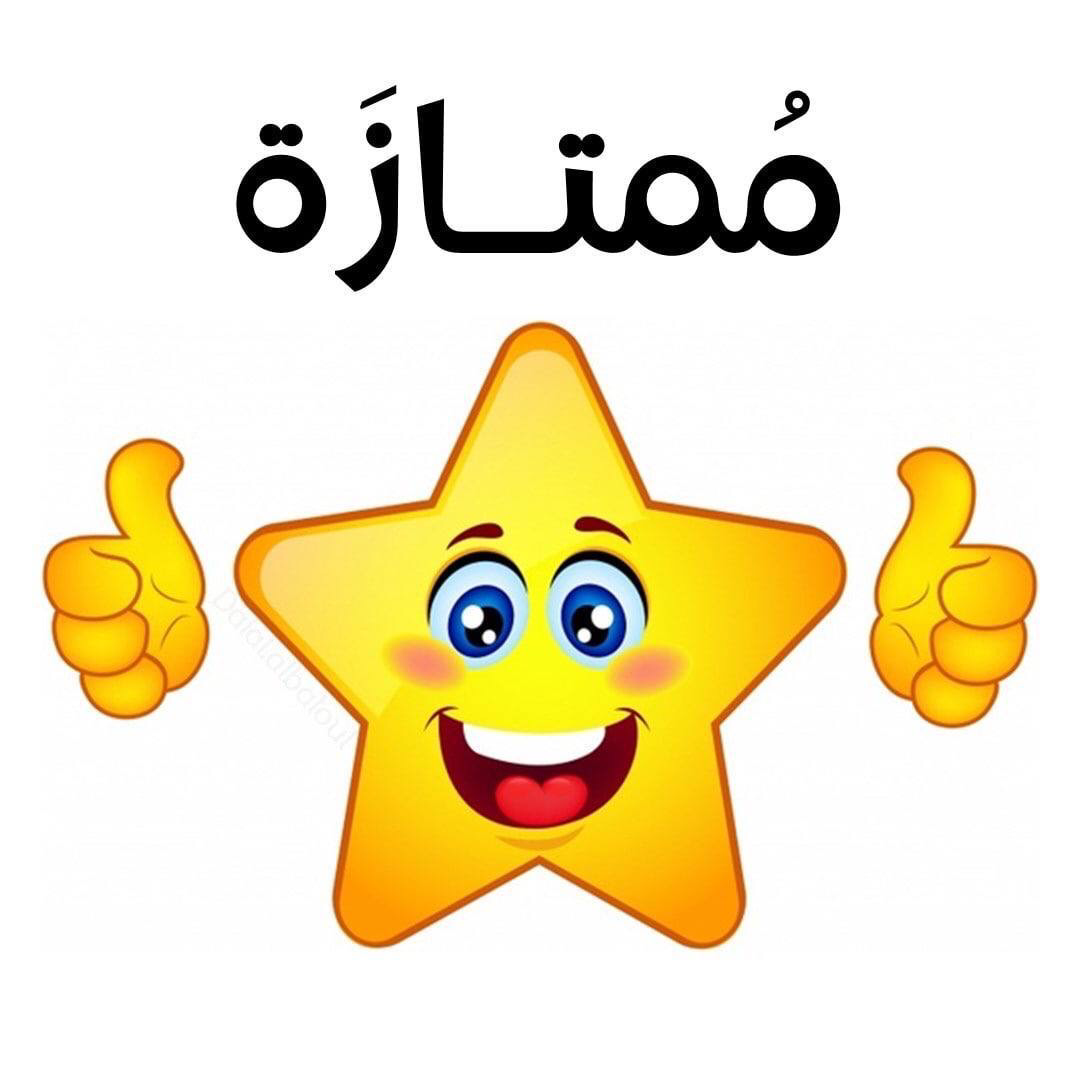 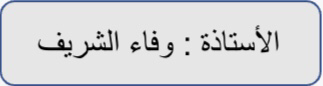 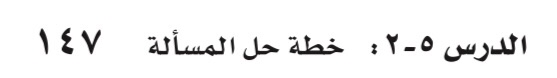 ٥-٢
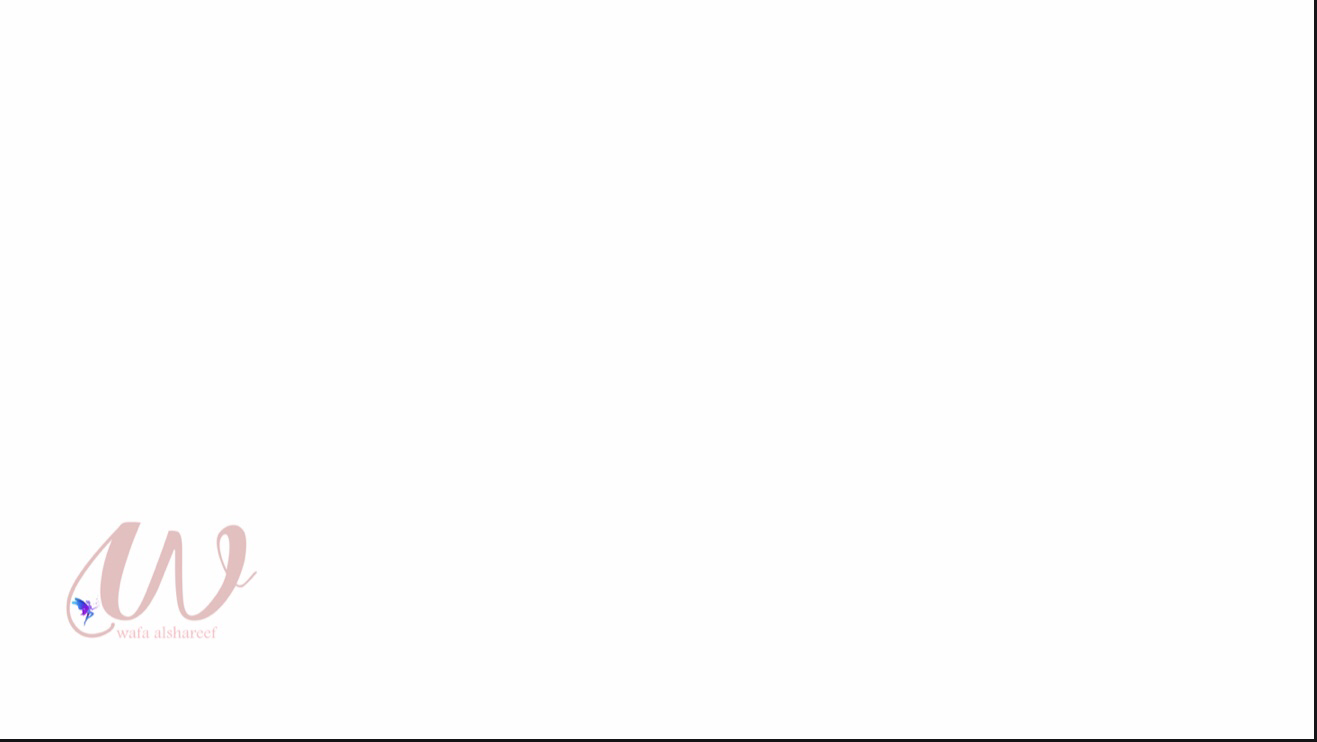 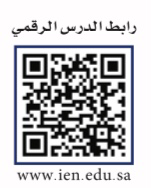 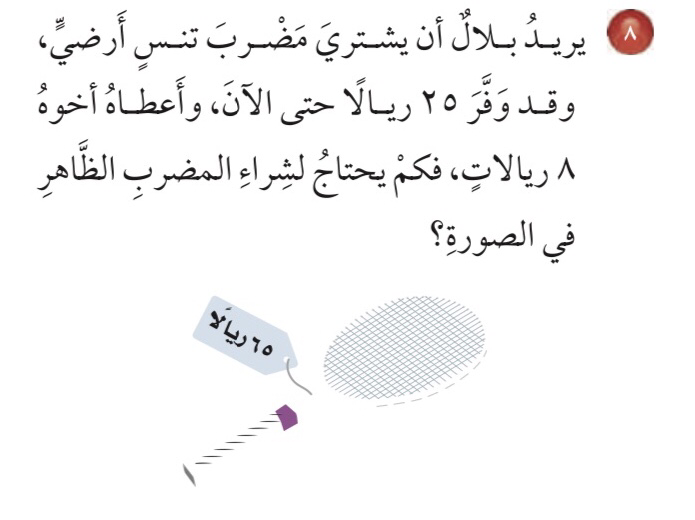 خطة حل المسألة
فكرة الدرس :
احل مسائل باستعمال خطة حل مسألة ابسط
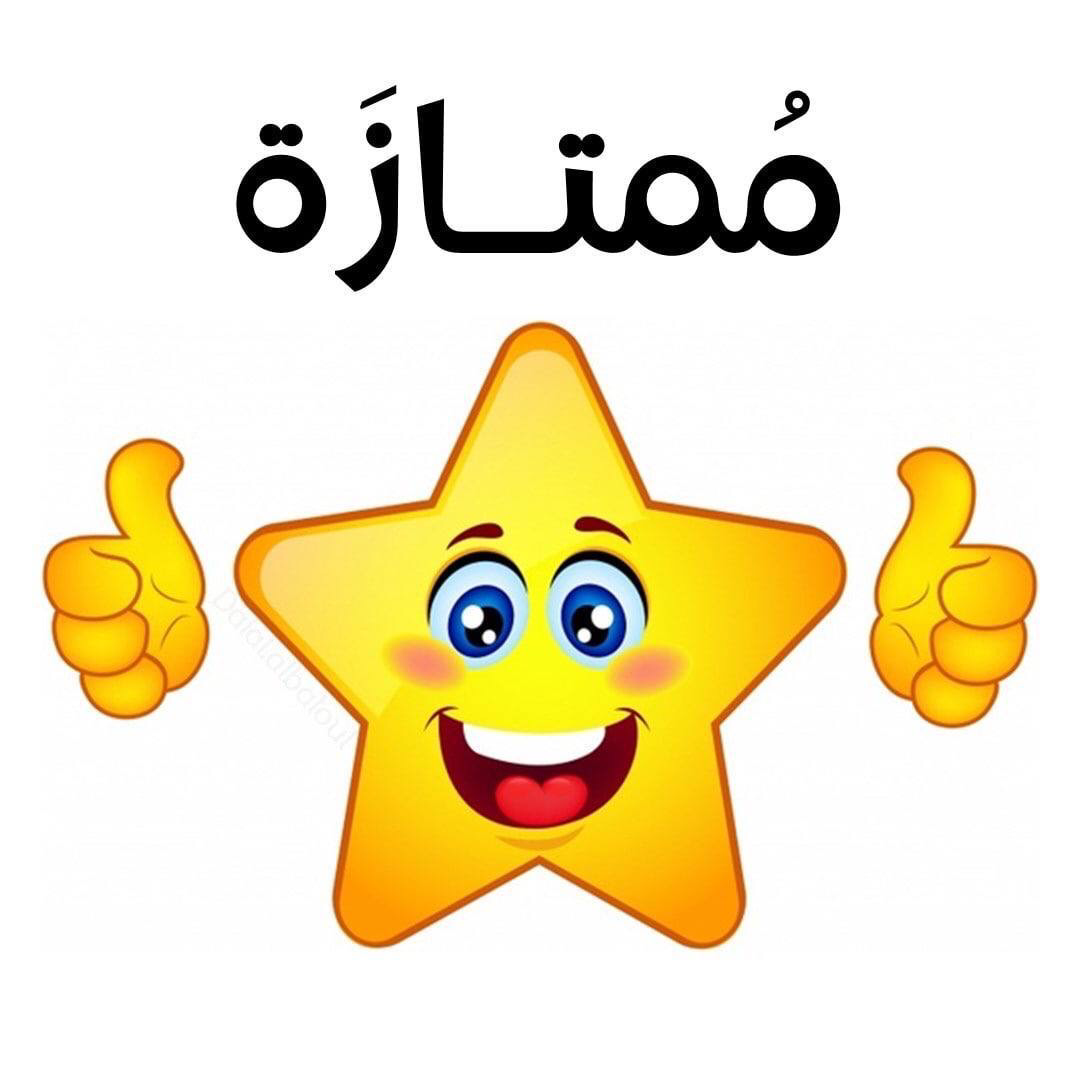 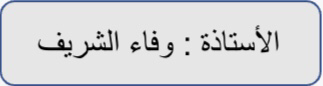 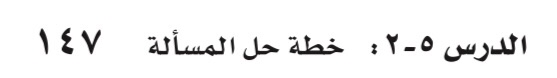 ٥-٢
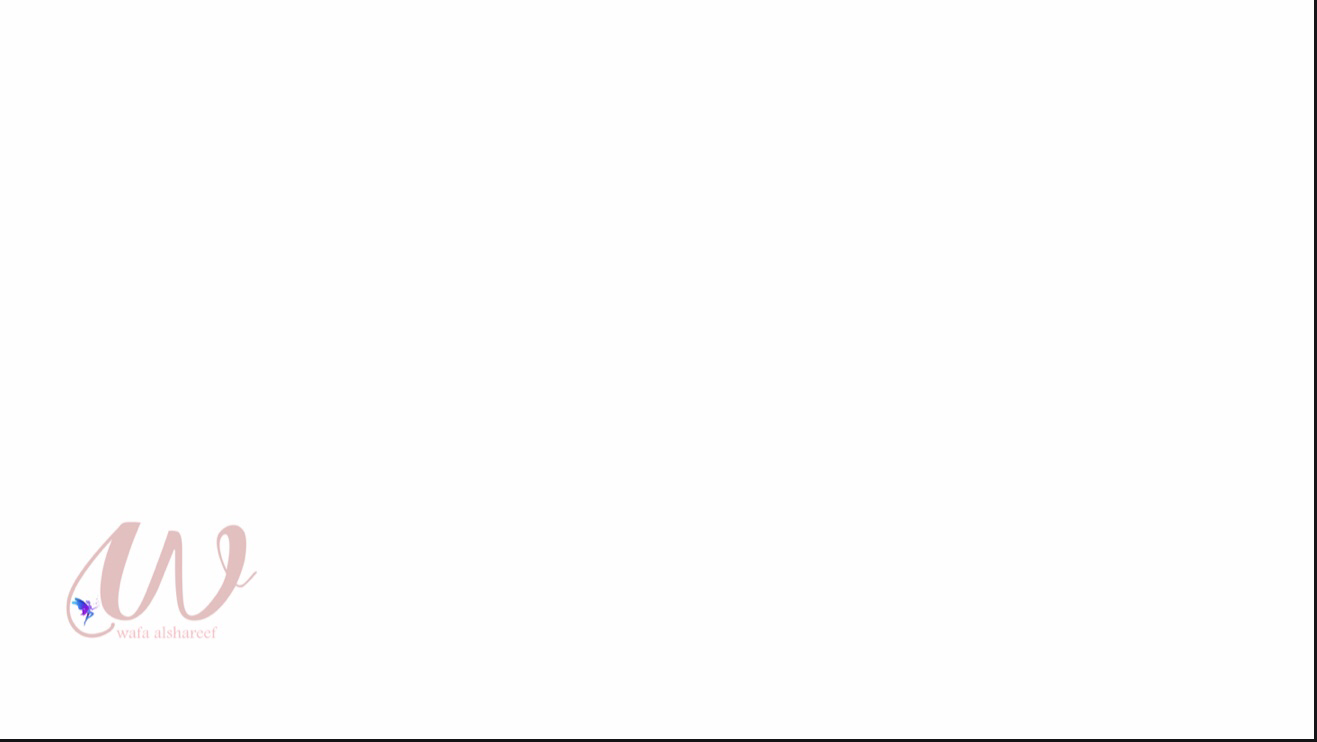 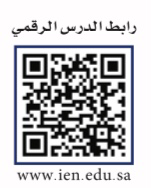 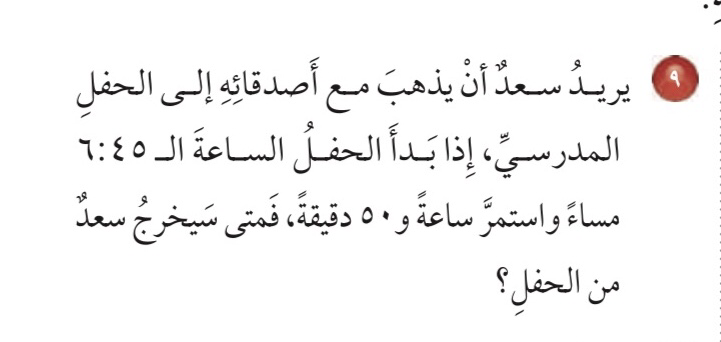 خطة حل المسألة
فكرة الدرس :
احل مسائل باستعمال خطة حل مسألة ابسط
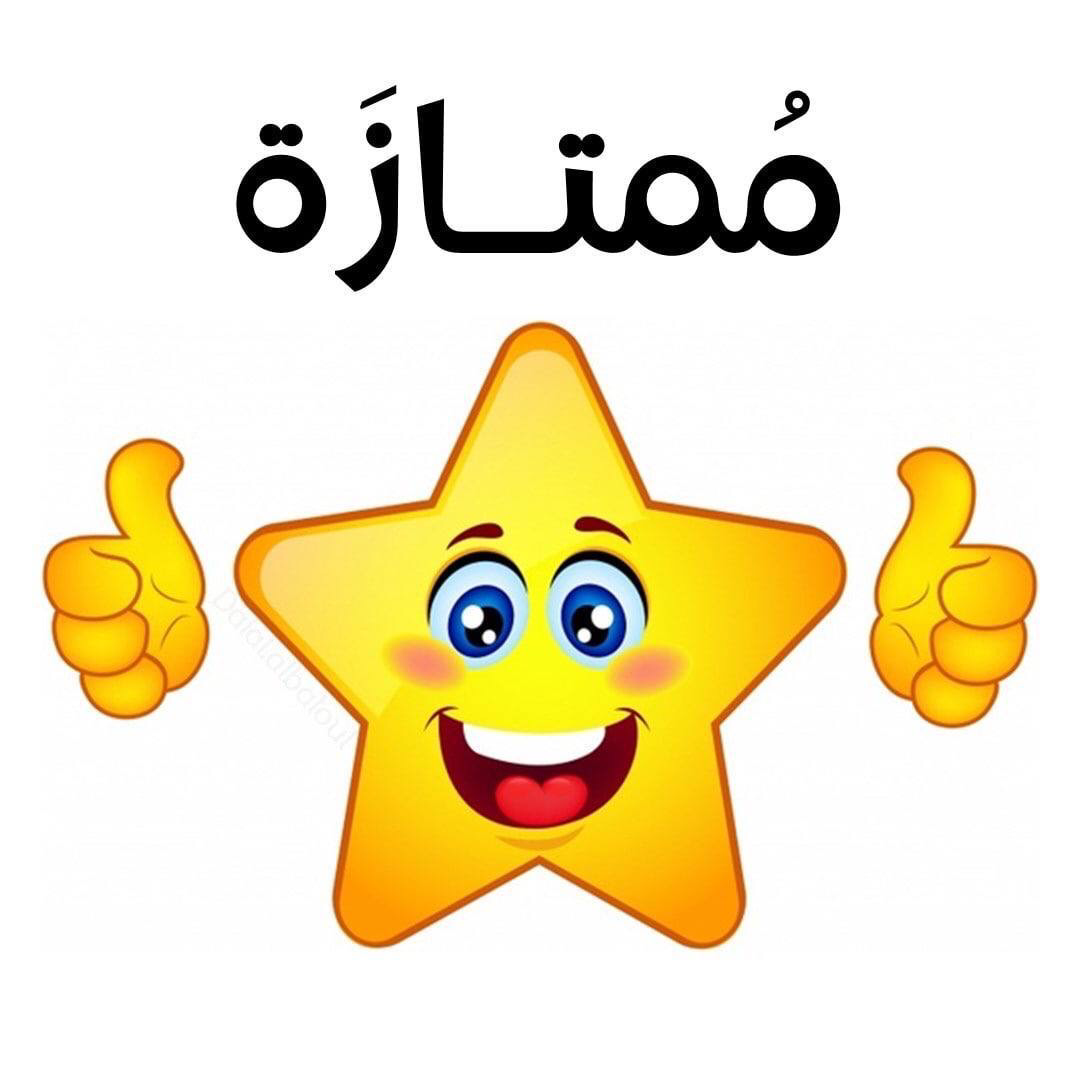 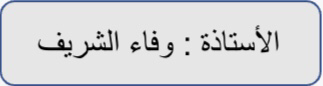 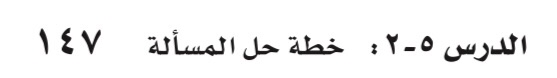 ٥-٢
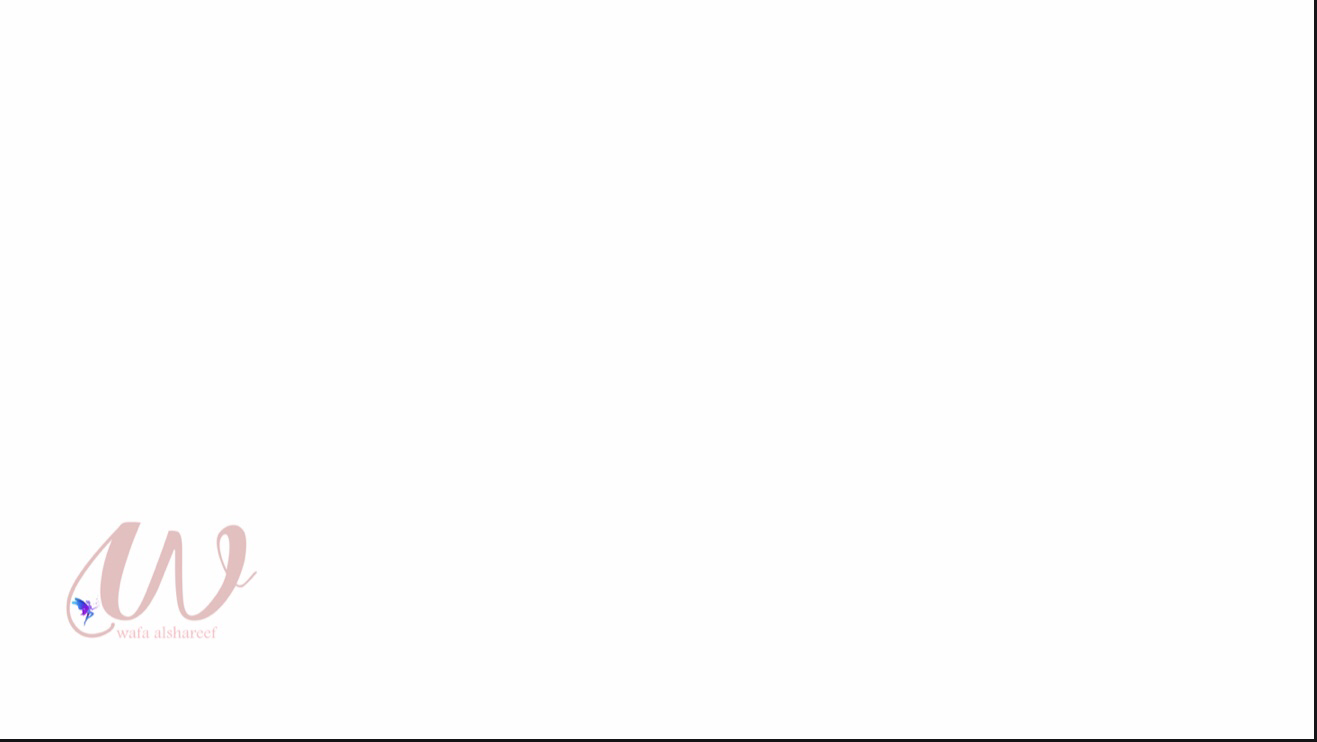 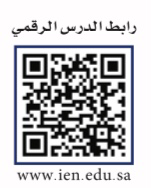 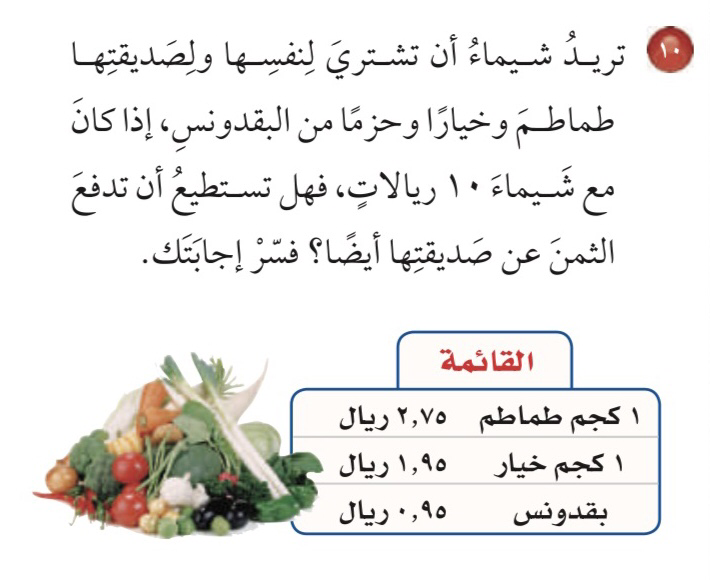 خطة حل المسألة
فكرة الدرس :
احل مسائل باستعمال خطة حل مسألة ابسط
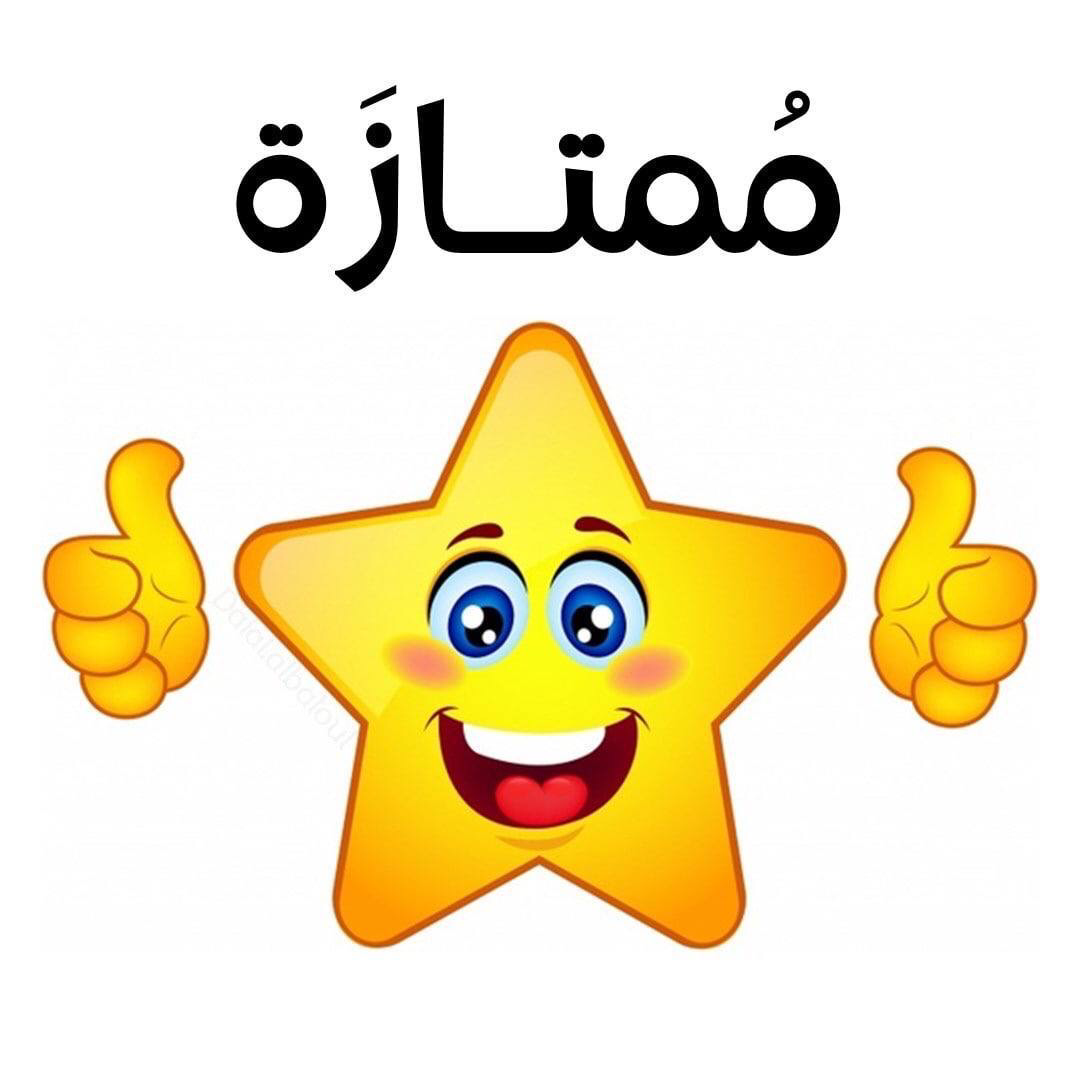 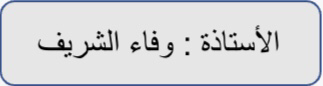 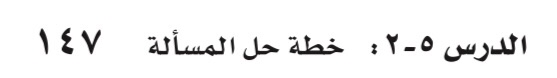 ٥-٢
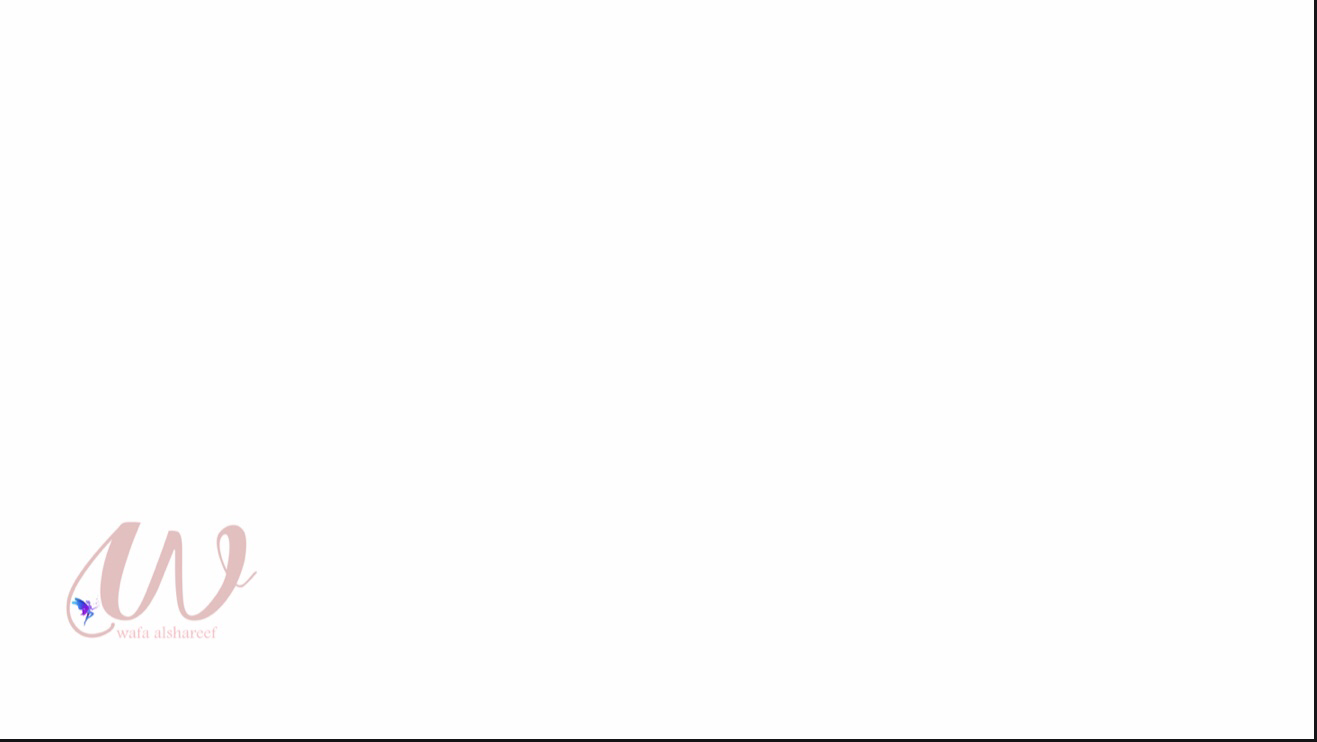 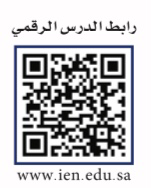 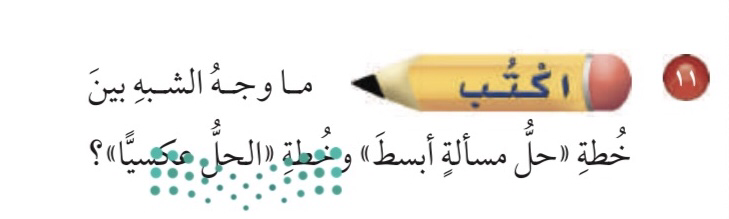 خطة حل المسألة
فكرة الدرس :
احل مسائل باستعمال خطة حل مسألة ابسط
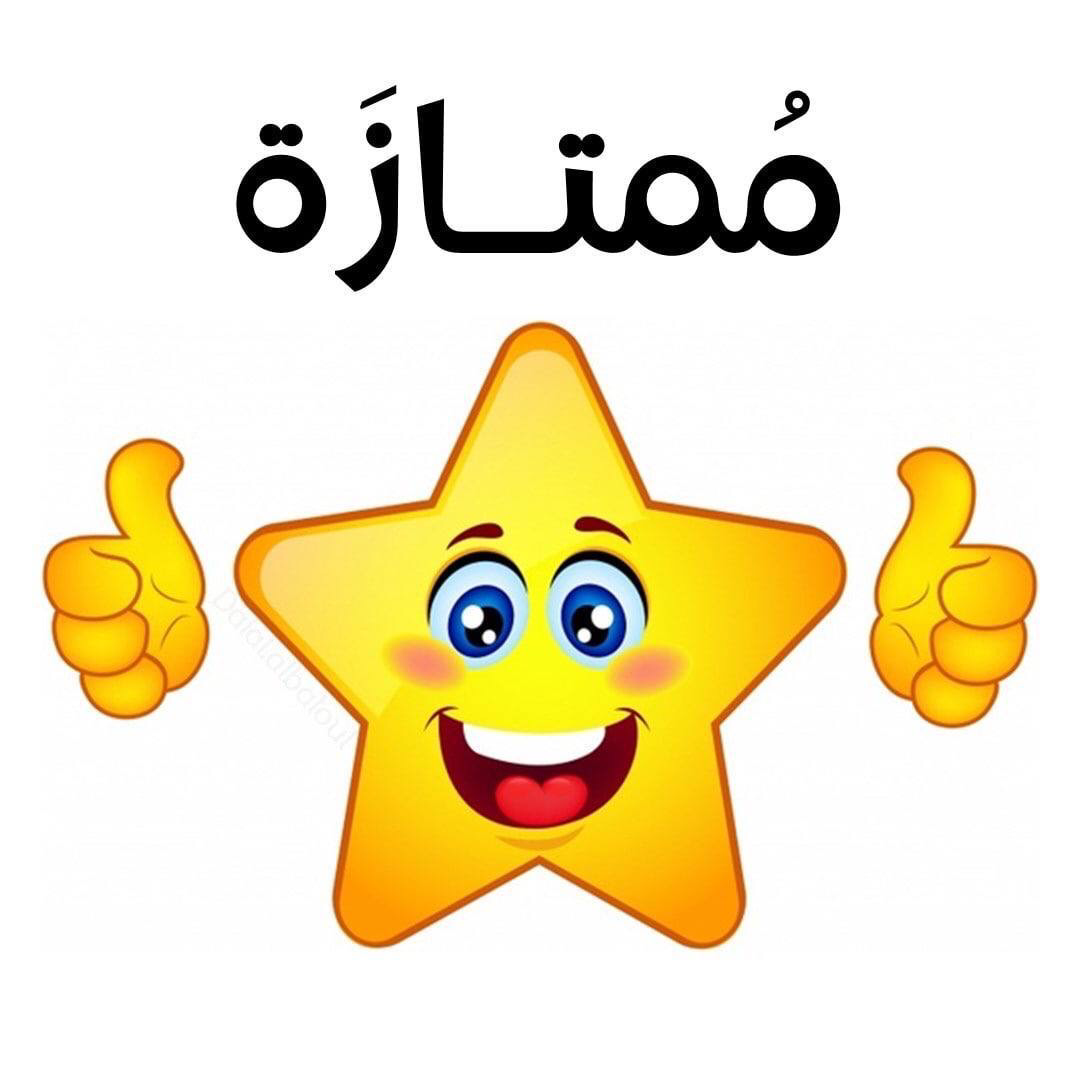 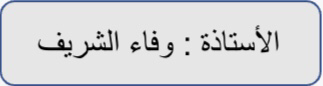 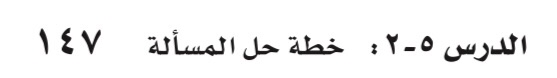 ٥-٢
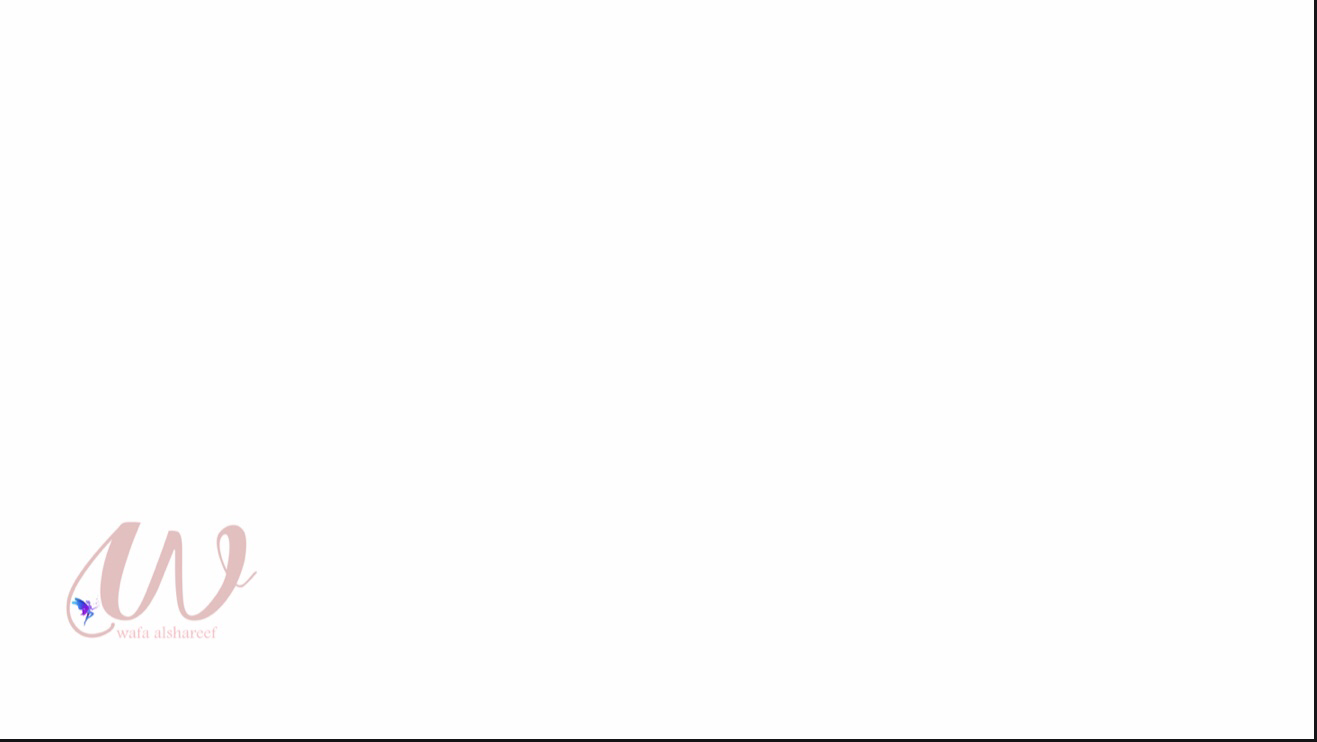 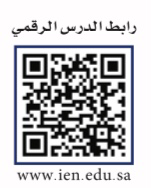 خطة حل المسألة
الواجب في المنصة
فكرة الدرس :
احل مسائل باستعمال خطة حل مسألة ابسط
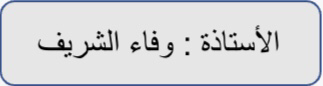 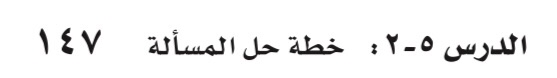